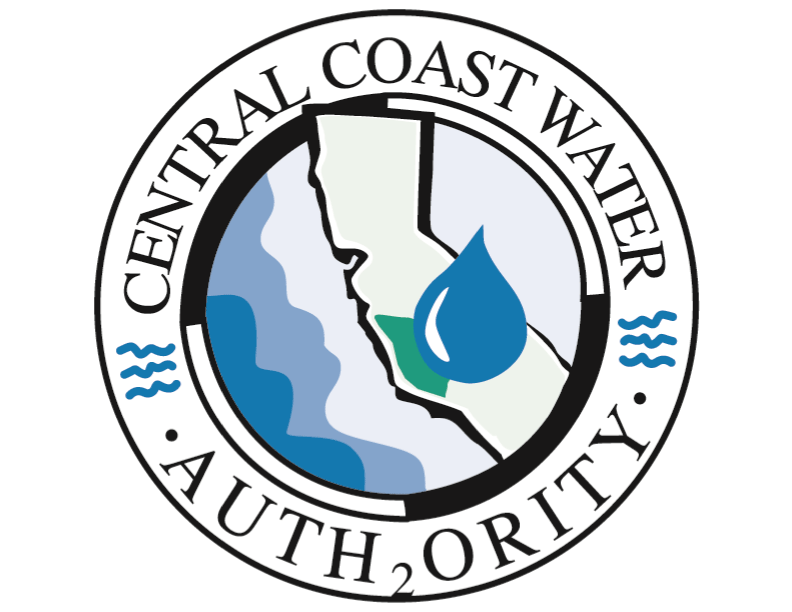 Update of CCWA Transfer Policy and ProceduresBoard MeetingApril 25, 2024
Introduction
CCWA staff proposes updating and supplementing CCWA’s current policies and procedures for water transfers to:
Implement the Water Management Amendment to the SWP Contract
Standardize CCWA procedures
Timeline for Consideration
January Operations and Board Meetings
Began discussions re. concepts to be addressed
February 15, 2024 – CCWA Board Agenda Packet
Draft Transfer Rules available for review and comment
February 22, 2024 – CCWA Board Meeting
Discussion re. draft Transfer Rules
March 14, 2024 – CCWA Ops Committee Meeting
Discussion re. draft Transfer Rules
March 21, 2024 – CCWA Board Agenda Packet
Final proposed Transfer Rules available for review
March 28, 2024 – CCWA Board Meeting
Board discusses final proposed Transfer Rules 
April 25, 2024 – CCWA Board Meeting
CCWA Board considers approval of proposed Transfer Rules
Background
1996 – Board of Directors adopted Water Transfer Procedures
3 types of transfers covered:
Permanent transfers of Project Allotment (Water Supply Agreement § 9)
Transfer of unused Project Allotment by CCWA (Water Supply Agreement § 17)
Use of unused capacity in CCWA facilities by third parties (Water Code § 1810 et seq.)
No overlap with proposed Transfer Rules
Proposed rules implement transfers and exchanges permitted by the Water Management Amendment
1996 Water Transfers Procedures remain in effect
2013 – Staff implemented administrative rules to facilitate supplemental water purchases and exchanges 
At the time, SWP Contract limited transfers and exchanges
Now out-of-date 
2021 – Board adopted Resolution No. 21-01
Grants a right of first refusal to purchase Project Water before it is transferred out of the county
2021 – SWP Contract amended by the Water Management
Summary ofProposed Transfer Rules
INTERNAL Transfers and Exchanges
Unused “Project Allotment” is freely transferrable between/among Participants
No CCWA approval required
Procedures to ensure proper accounting
Regular communication with/among all Participants
Make best efforts to meet the needs of Participants first, before transferring out of county
EXTERNAL Transfers and Exchanges
A. Exchanges
Both balanced and unbalanced exchanges permitted by SWP Contract
Processed same as transfers
B. Transfers
3 types permitted by SWP Contract:
Transfer to a storage program/facility for later return to CCWA’s service area
Conveyance of non-project water through the SWP and CCWA facilities for use in CCWA’s service area
Transfer to a 3rd party with no return to CCWA
All transfers (purchases and sales) require DWR approval and compliance with Water Management Amendment
External Transfers (Cont.)
To engage in any external transfer (buy or sell) of any type of water (Table A, Art. 56, etc.), first a Participant must:
Participate in a CCWA program and execute the associated contract, or
Supplemental Water Purchase Program (SWPP)
Surplus Water Transfer Program (SWTP)
Execute an Assistance Agreement with CCWA
Both (CCWA program agreements (SWPP and SWTP) and Assistance Agreements) require:
Participant responsible for all costs and CEQA compliance
Participants must indemnify CCWA and other Participants
Compliance with Resolution No. 21-01
Applies only to transfers to 3rd parties with no return to CCWA
Resolution No. 21-01 provides Participants with ROFR to purchase the supply before transferred to a 3rd party
When terms and conditions of proposed sale to 3rd party known to Participant Seller (i.e., Term Sheet available): 
Participant Seller provides notice of potential sale and terms to all other Participants
Within 10 days of Seller notice, any Participant may give notice of its intent to exercise ROFR
Within 45 days of Seller notice, Participant Buyer must make binding commitment to buy
If ROFR not exercised by deadlines, ROFR waived
Recommendation
Final proposed Transfer Rules includes feedback received from individual Participants,  the Operating Committee and the Board
Agenda package includes redline of all changes between March and April Board Meetings
To avoid confusion, the 1996 Water Transfer Procedures are attached as Appendix C to proposed Transfer Rules
Staff Recommendation:
Approve and adopt Resolution No. 24-02 Approving Administrative Rules for the Transfer or Exchange of Water; and
Find that pursuant to CEQA Guidelines Section 15061(b)(3) (the “common sense” exemption), the Board’s approval of the proposed Administrative Rules for the Transfer or Exchange of Water is exempt from CEQA because the Board’s approval of the proposed Administrative Rules for the Transfer or Exchange of Water does not have a potential for causing a significant effect on the environment.
Questions and Discussion